Pendalaman SQL bag. 1
Table department
Table Employee
Soal untuk dicoba
Tampilkan nama employee yang memiliki salary lebih dari 8000 
Tampilkan id dan nama dari employee yang memiliki nama diakhiri dengan huruf i
Tampilkan nama employee yang menjadi manager/pimpinan di departemen IT 
Hitung jumlah employee yang memiliki nama Bambang
Tampilkan id departemen dan nama departemen dari employee yang bernama Budi
Tampilkan nama-nama employee yang bekerja di departemen pada masing-masing departemen 
Tampilkan departemen id yang total salary semua employee yang bekerja pada departement tersebut lebih dari 20000 
Tampilkan employee id, (last)name, departemen id, department name dan rata-rata gaji semua employee pada masing-masing departemen
Solusi alternatif
Tampilkan nama employee yang memiliki salary lebih dari 8000 
SELECT name FROM employee WHERE salary > 8000
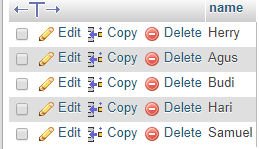 2. Tampilkan id dan nama dari employee yang memiliki nama diakhiri dengan huruf i
select employee_id,name from employee where name like "%i“
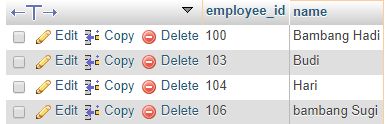 3. Tampilkan nama employee yang menjadi manager/pimpinan di departemen IT (informatics)
select e.name from employee e, department d where e.manager_id=d.manager_id and d.department_name='informatics‘
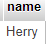 4. Hitung jumlah employee yang memiliki nama Bambang
SELECT count(*) from employee where name like "%Bambang%“
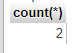 5. Tampilkan id departemen dan nama departemen dari employee yang bernama Budi
SELECT d.department_id,d.department_name
FROM department d, employee e
WHERE d.department_id=e.department_id
AND e.name='budi'
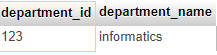 6. Tampilkan nama-nama employee yang bekerja di departemen pada masing-masing departemen 
select d.department_name, e.name from employee e inner join department d on e.department_id=d.department_id
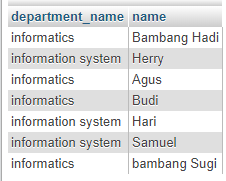 7. Tampilkan departemen id yang total salary semua employee yang bekerja pada departement tersebut lebih dari 20000 
SELECT b.Department_id,SUM(Salary) AS jumlah FROM `employee` AS a,`department` AS b WHERE a.Department_id=b.Department_id GROUP BY b.Department_id HAVING SUM(Salary) > 20000
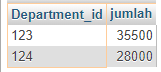 8. Tampilkan employee id, (last)name, departemen id, department name dan rata-rata gaji semua employee pada masing-masing departemen 
SELECT usul.employee_id,asal.Department_id,asal.Department_name,usul.name,usul.salary,asal.rata2 FROM (
SELECT b.Department_id,b.Department_name,AVG(Salary) AS rata2 FROM `Employee` AS a,`department` AS b WHERE a.Department_id=b.Department_id GROUP BY b.Department_id
) AS asal,`employee` AS usul WHERE asal.Department_id=usul.Department_id
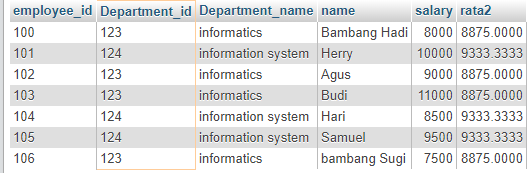